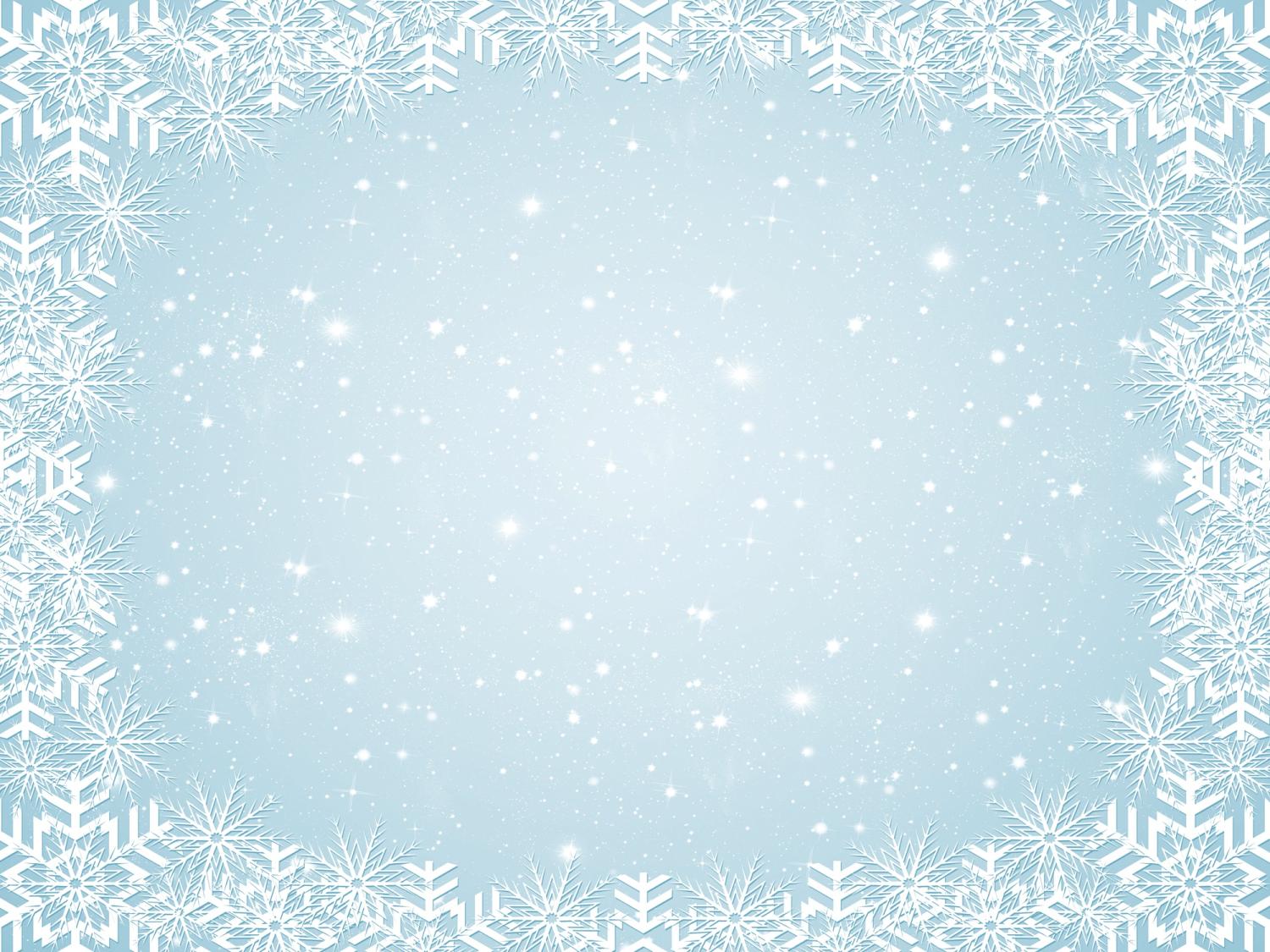 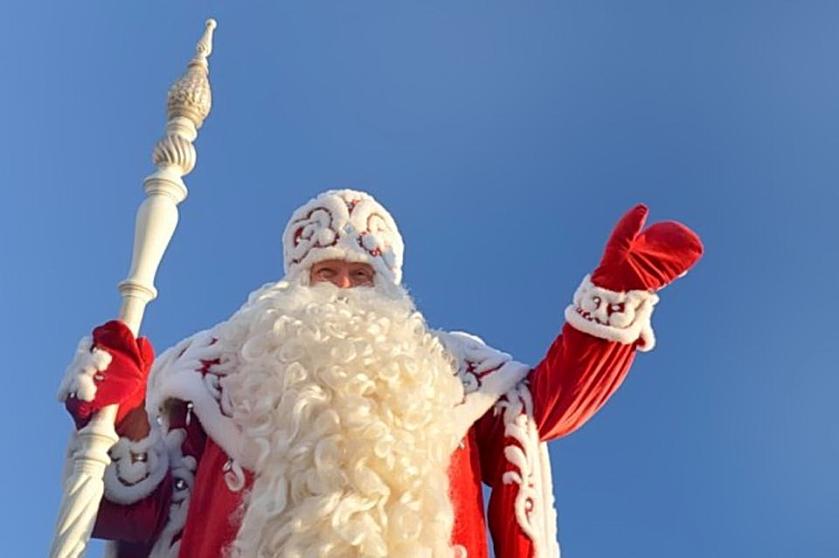 День рождения Деда Мороза
Выполнила: Тарханян С.А.
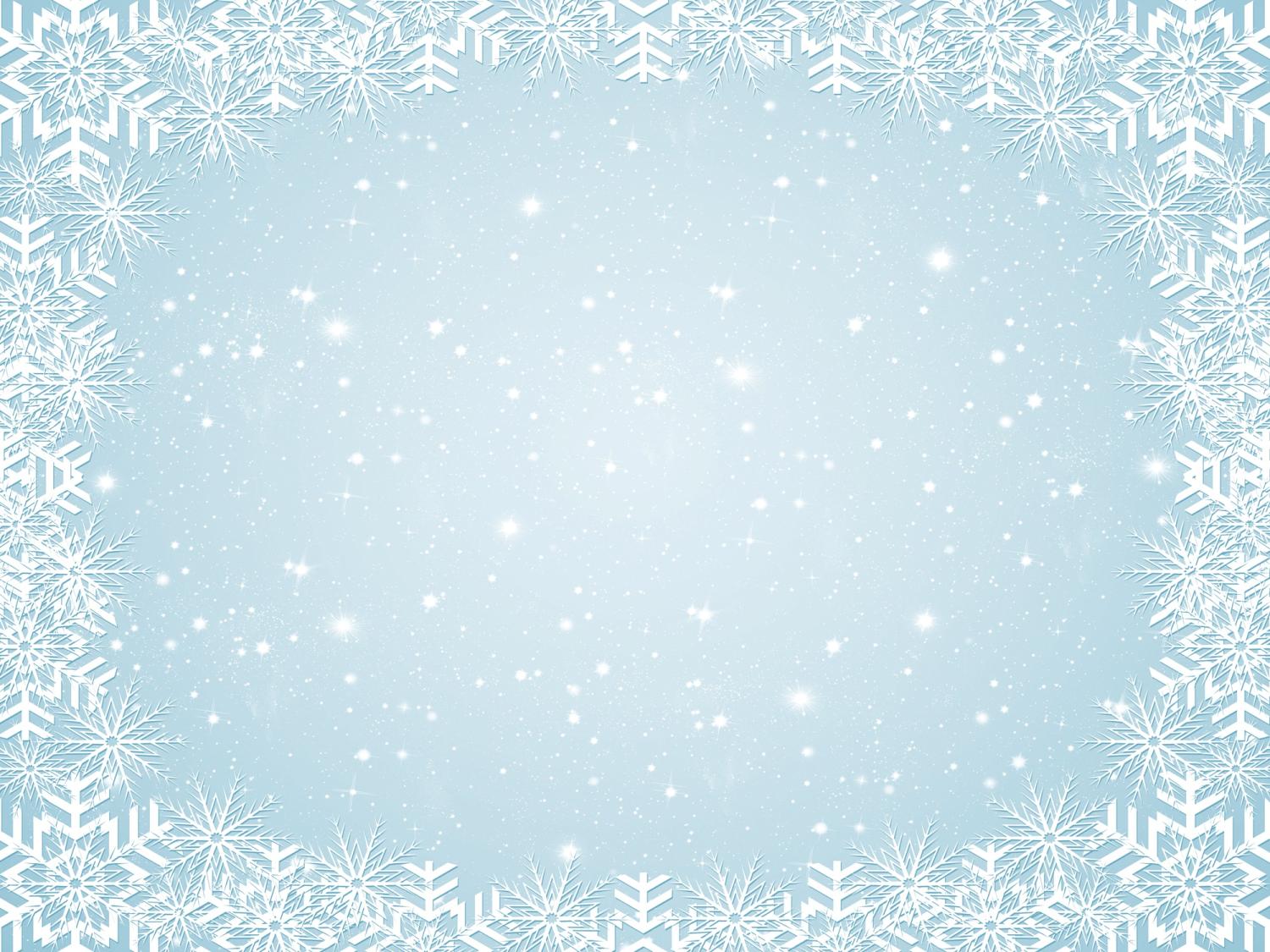 Зимний гостьН. НайдёноваМы весной его не встретим,Он и летом не придет,Но зимою к нашим детямОн приходит каждый год.У него румянец яркий,Борода, как белый мех,Интересные подаркиПриготовит он для всех.С Новым годом поздравляя,Елку пышную зажжет,Ребятишек забавляя,Встанет с нами в хоровод.Дружно мы его встречаем,Мы большие с ним друзья…Но поить горячим чаемГостя этого нельзя!
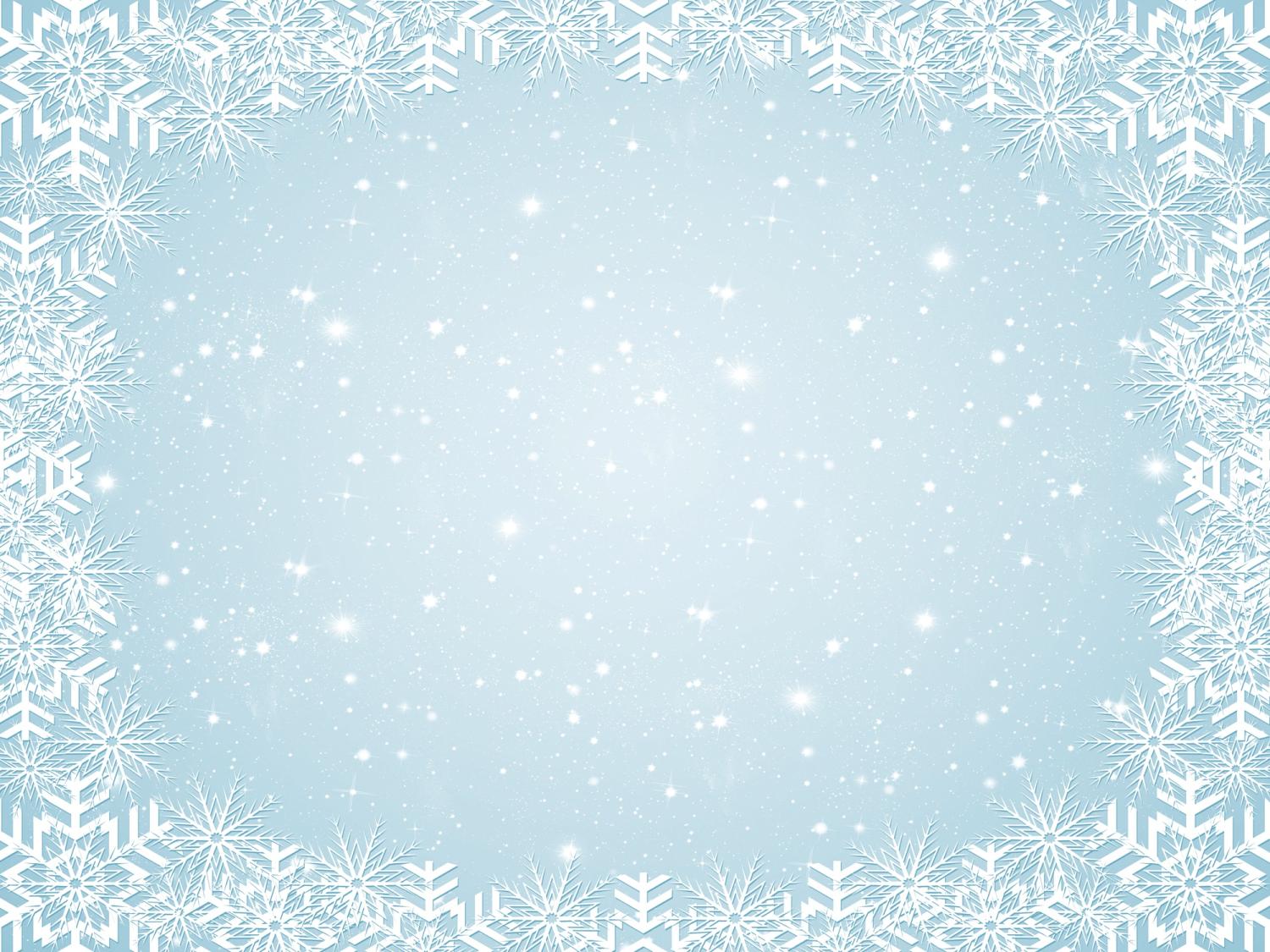 Дед Мороз — персонаж, славящийся не только добротой, но и своими сказочными поздравлениями. Однако поздравить можно и его самого. Ведь у него есть собственный День рождения.Официальным Днём рождения Деда Мороза принято считать 18 ноября.
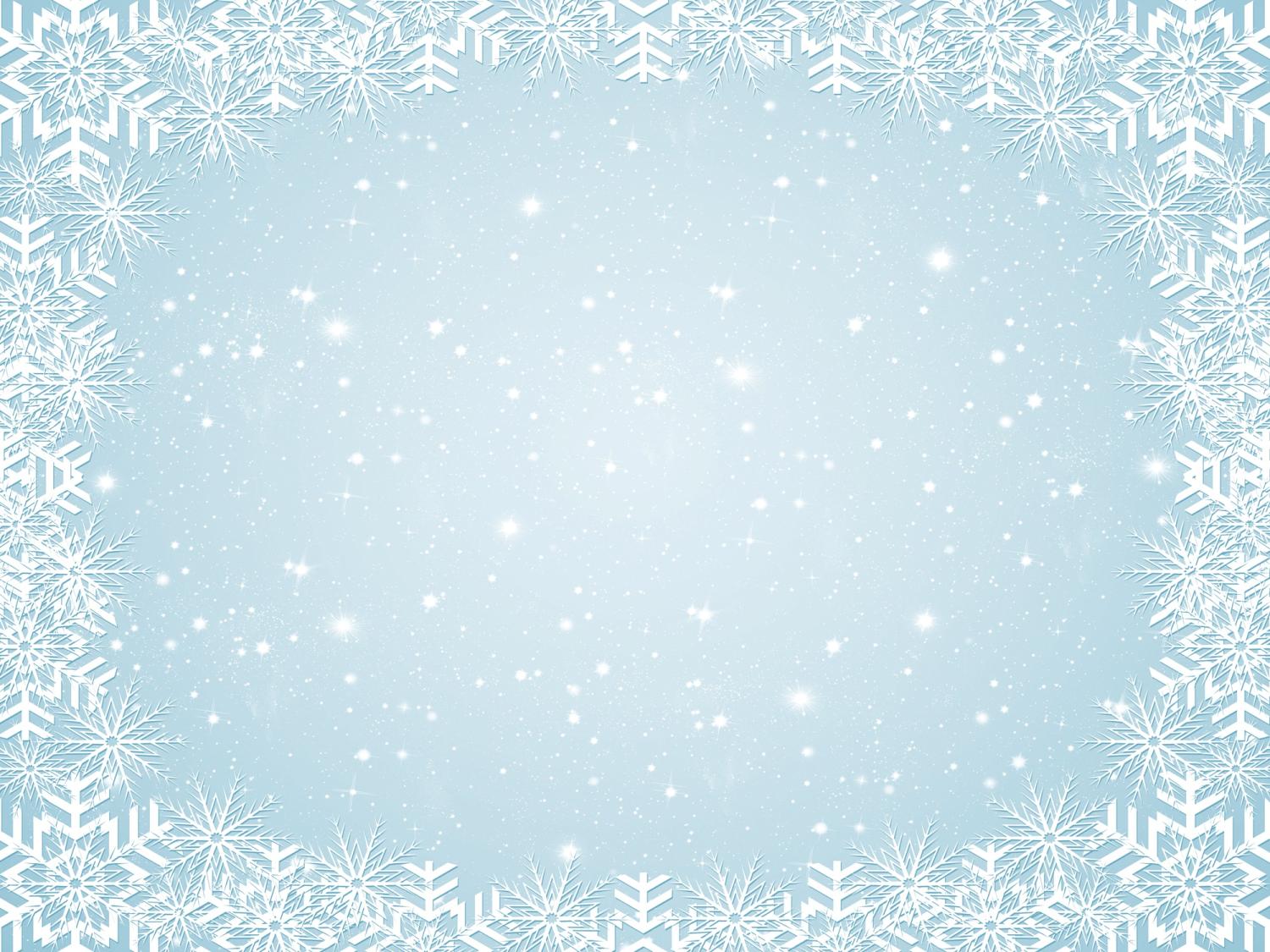 Основные черты облика Деда Мороза
Борода густая и такие же волосы серебристо-белого цвета.     Шуба – длинная (по щиколотку или голень), красная, расшитая серебром, отороченная лебединым пухом. Шапка у отечественного Деда Мороза в форме полуовала, красная, оторочена лебединым пухом или белым мехом. 
Варежки для славянского Деда Мороза характерны трёхпалые, белые, расшиты серебром. Они символ чистоты и святости всего, что он держит в руках.Обувь – серебряные или красные сапоги, шитые серебром, с приподнятым носком, со скошенным каблуком. А в  мороз он носил белые, шитые серебром валенки.. Посох – примечательная деталь в облике Деда Мороза. Хрустальный или серебряный, с витой ручкой.
Мешок с подарками – более поздний атрибут Хозяина зимы. Многие дети верят, что он бездонный. Дед Мороз никого к мешку не подпускает, и сам достаёт из него подарки.
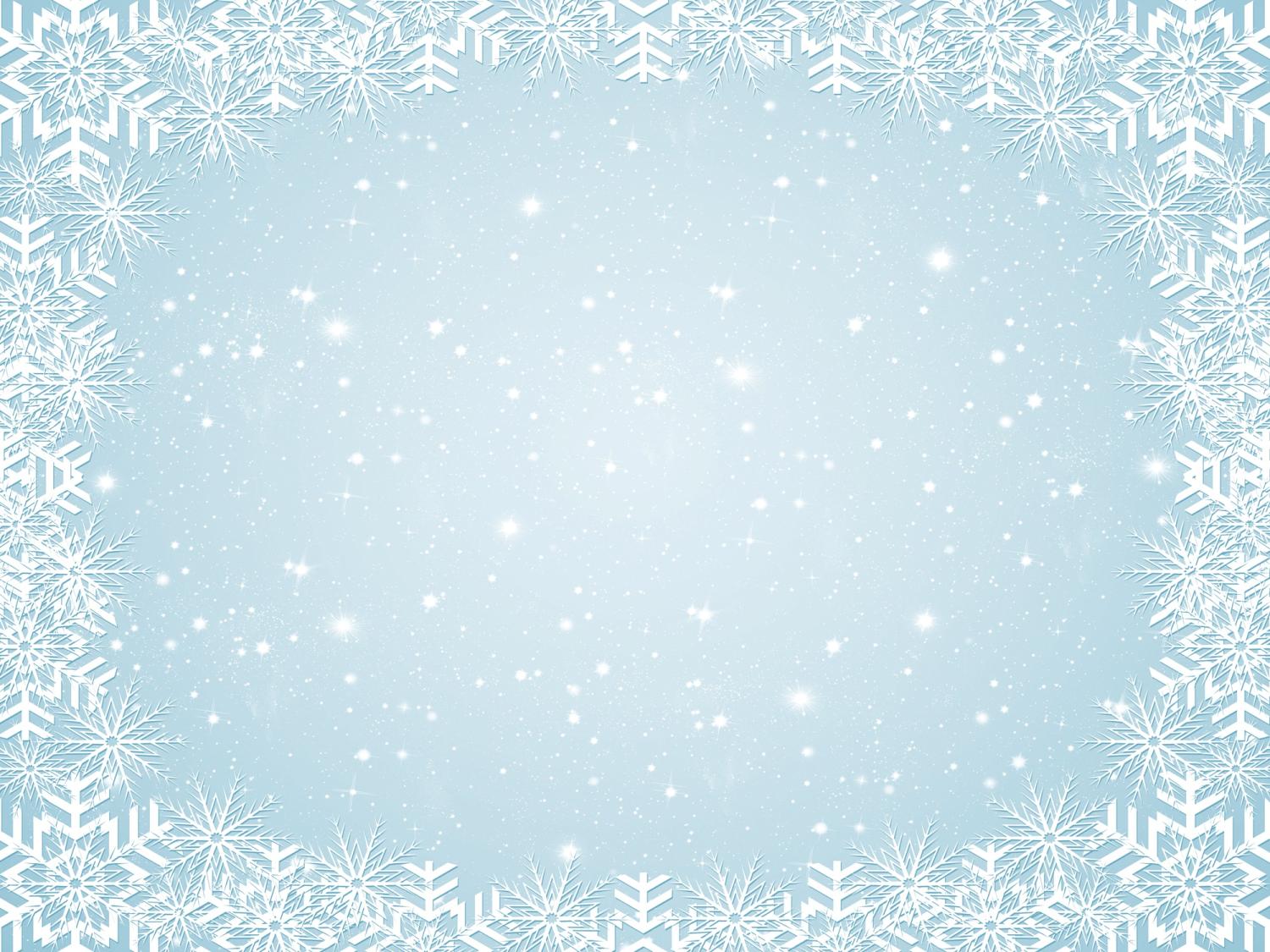 Как говорит сам Дед Мороз, «в красивом наряде и день приятней». Российский Дедушка Мороз тот ещё модник. Ходит в красной узорчатой шубе до земли, красных рукавицах и такой же шапке. Нарядов у него целый шкаф! Есть там и синие шубы, и белые с золотым. А вот посох всегда один и тот же – белый. Любит Дедушка все экологически чистое! Все эти костюмы шьют его мастерицы
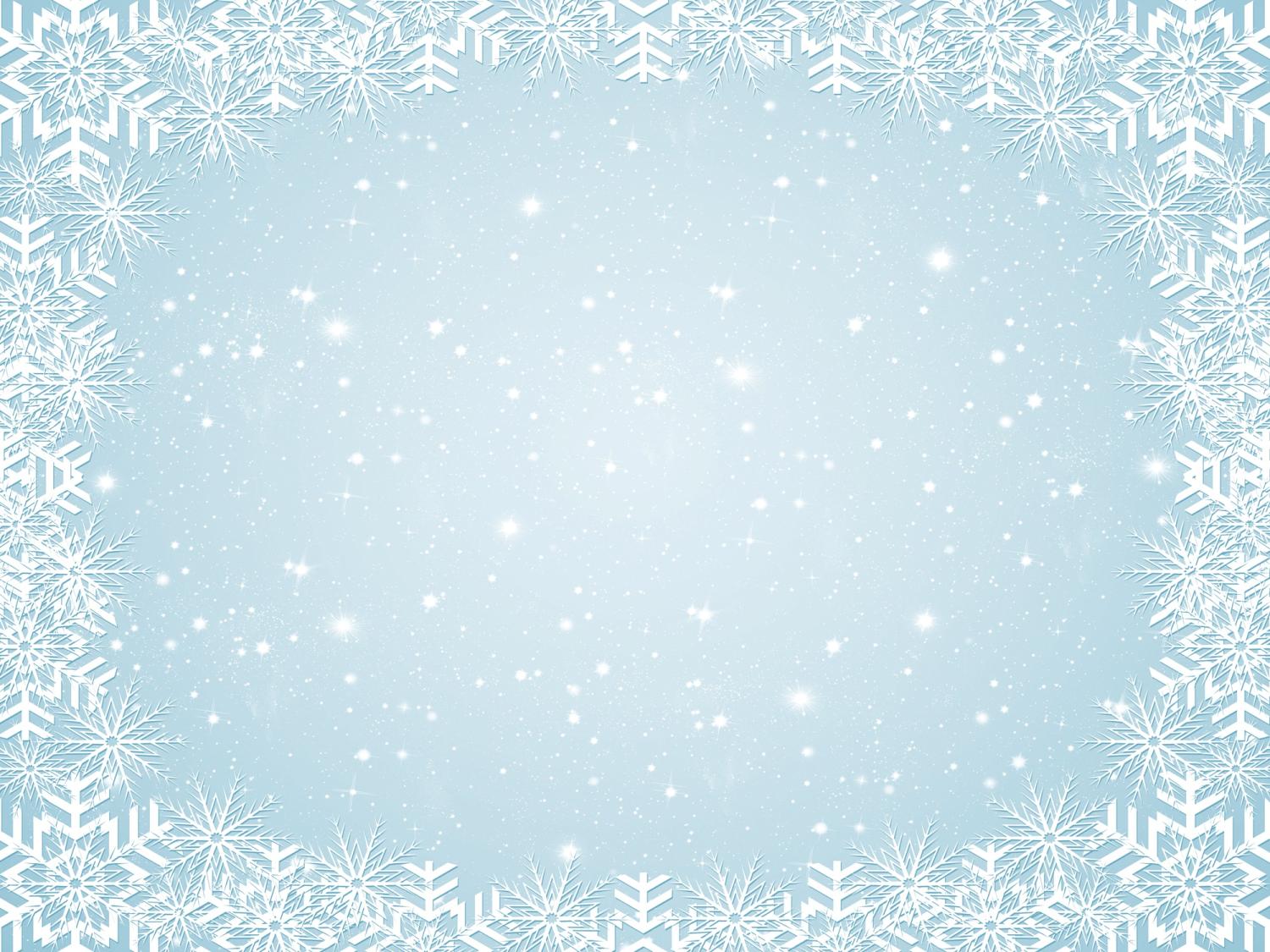 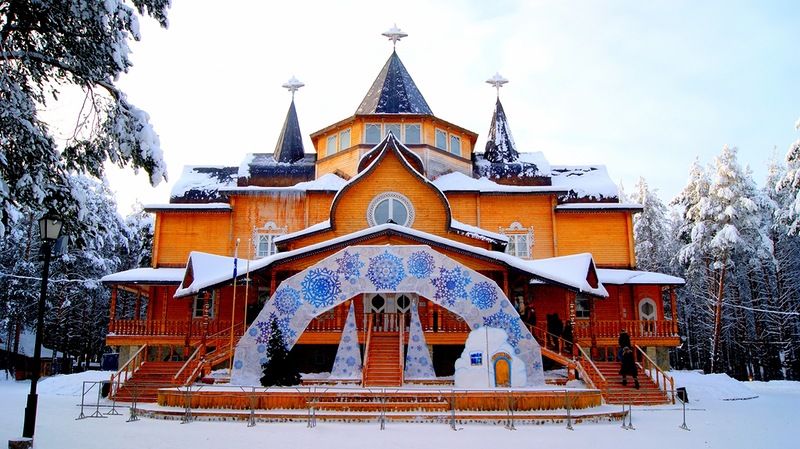 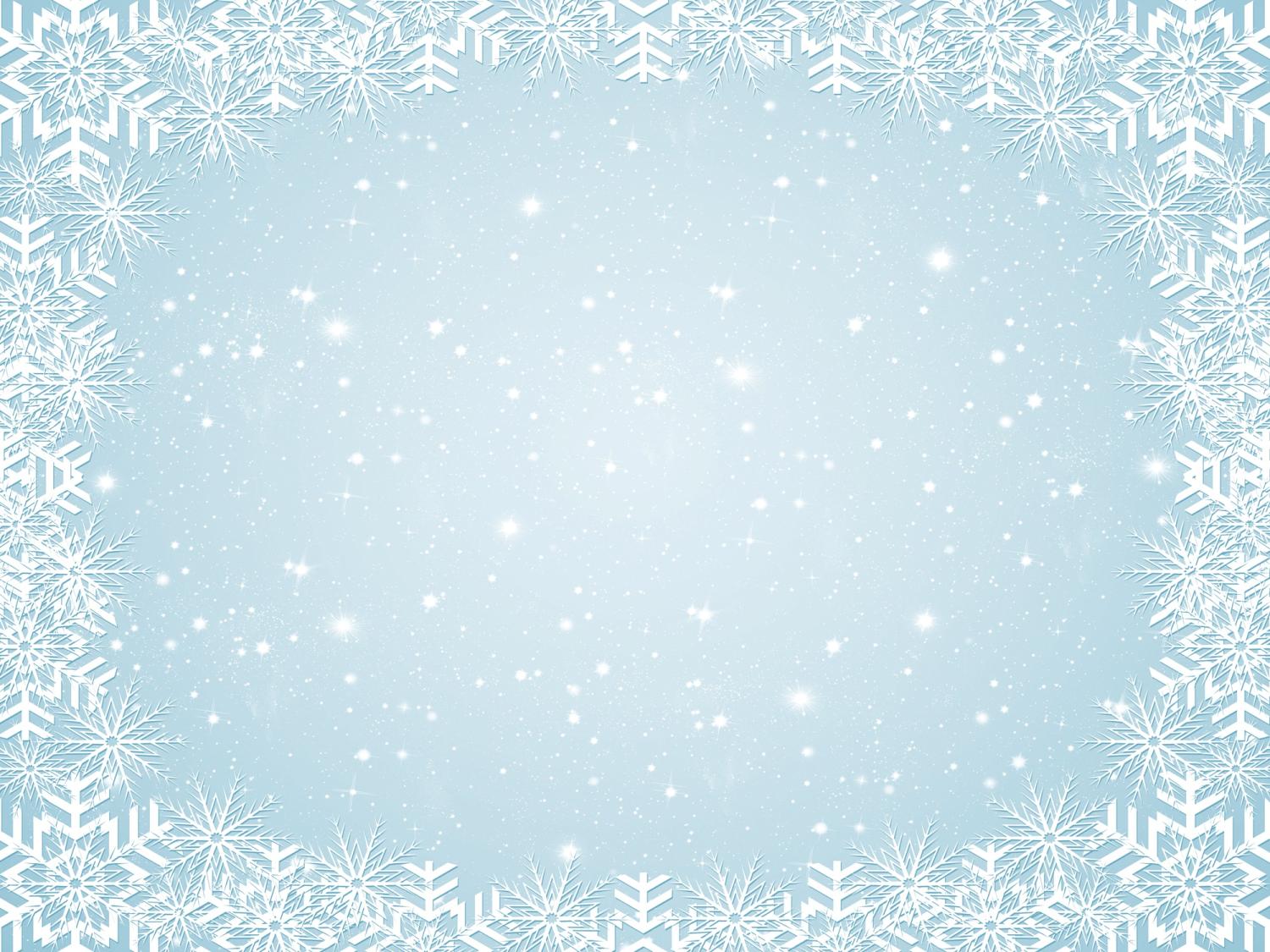 Живет Дед Мороз в сказочном по красоте месте Великом Устюге в России. Поселился там Дедушка очень-очень давно. Непосредственно возле поместья огромный зимний сад, где прогуливаются сказочные персонажи. Терем его резной и деревянный. Двухэтажный. В нём столько же комнат сколько и месяцев в году - двеннадцать и каждая со своим предназначением, гостей пускают во все. Приходя сюда, каждый попадает в мир сказки, волшебства и детства. Дом, в котором хочется побывать снова и снова и окунуться в мир веселья и беспечности. Когда наступает ночь, зажигаются яркие, разноцветные огни. И всё вокруг озаряется радужным светом. Недалеко от терема стоит высокая, зелёная красавица Ёлочка. С серебристой мишурой и золотым дождём.
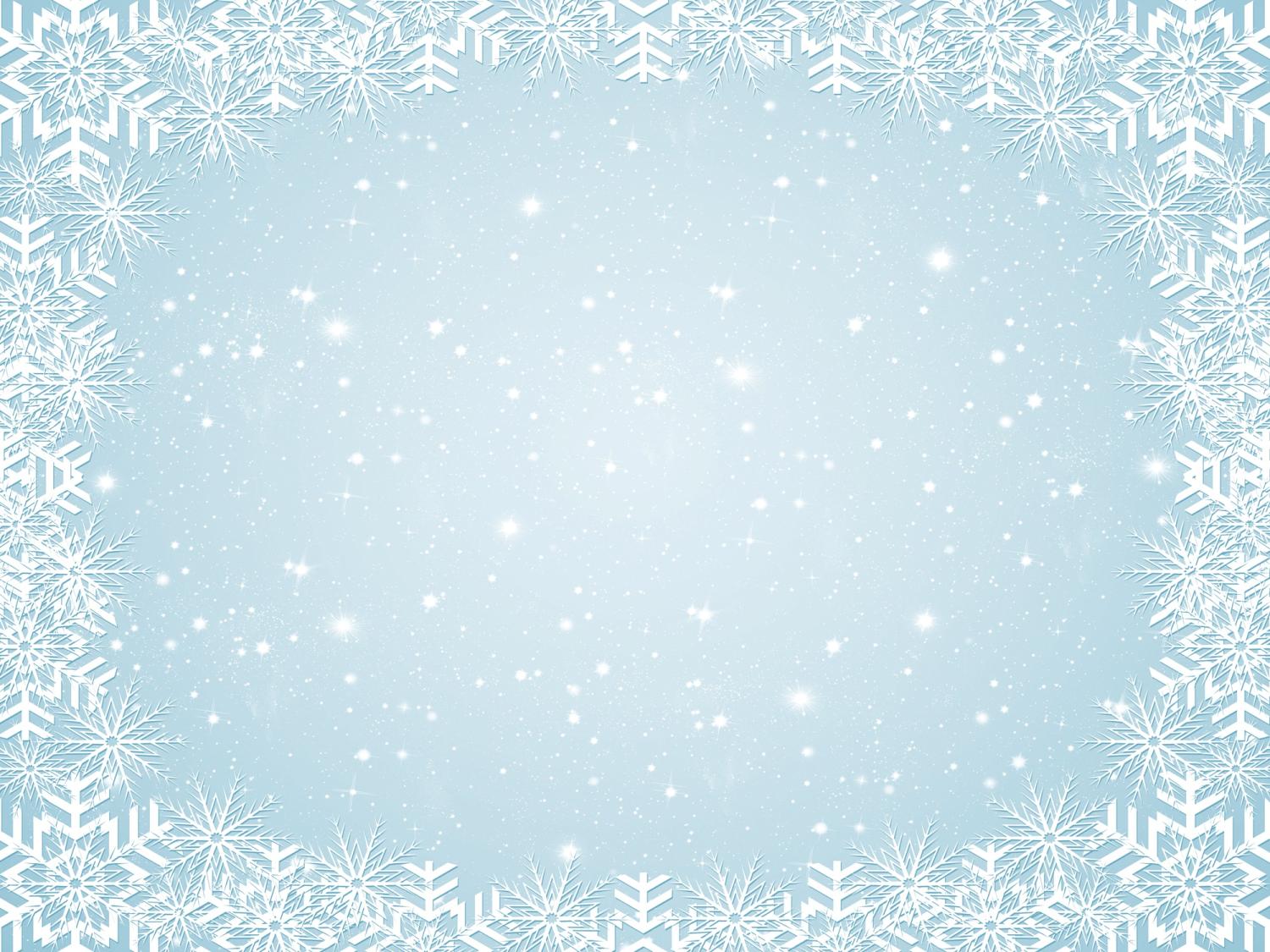 К празднику вотчина Деда Мороза преображается.
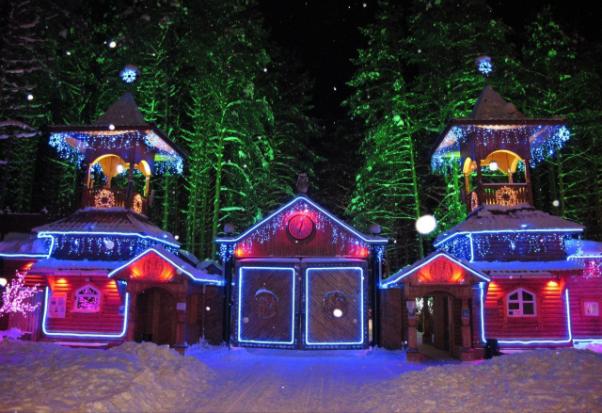 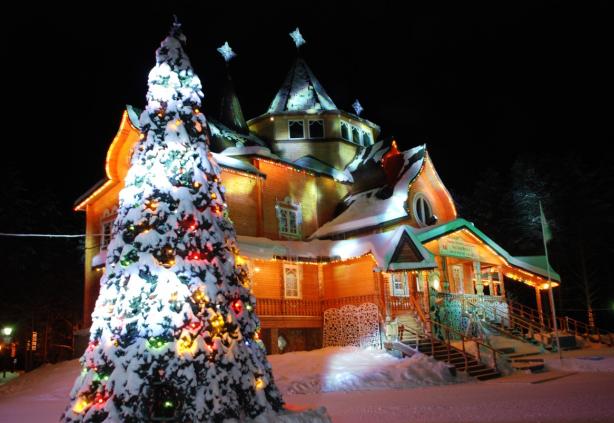 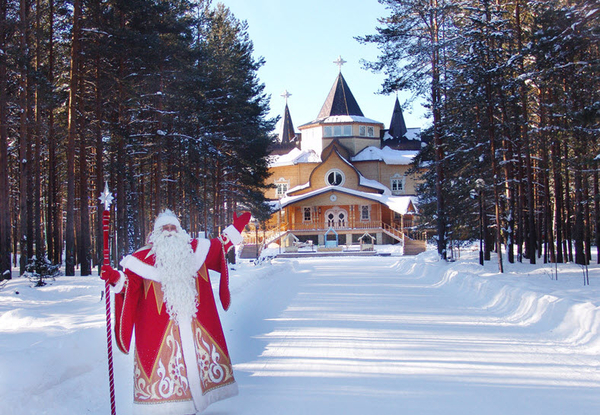 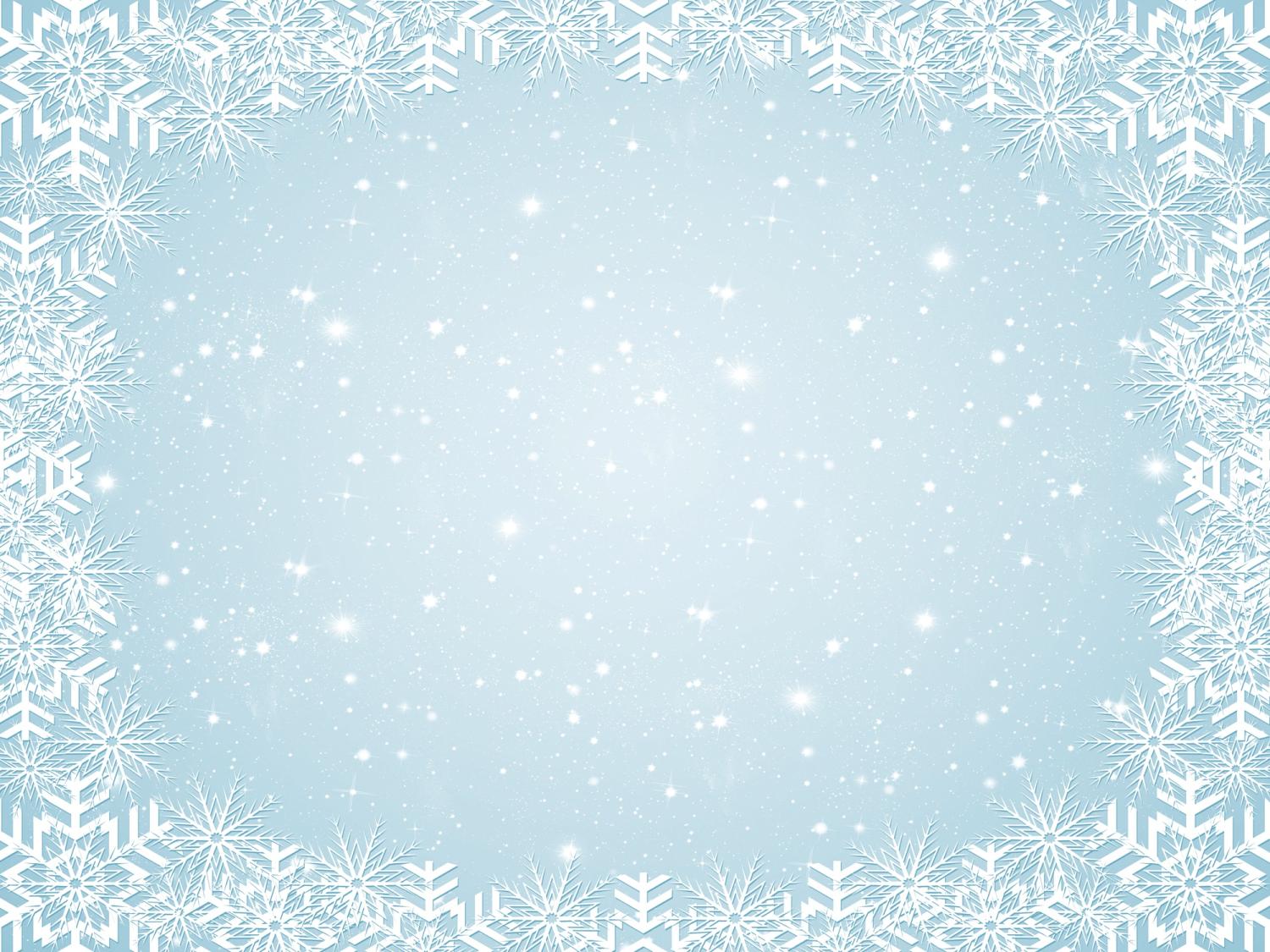 Тронный зал
Это самый центр резиденции зимнего волшебника, где он является своим гостям. Посреди зала – главная елка Вотчины, меняющая наряд два раза в год. На весну и лето украшают ее ромашками, бабочками, бантами и ягодами, а на осень-зиму – снежинками, шарами и золотыми бусами. И вот он: самый главный волшебник, который исполняет заветные желания!
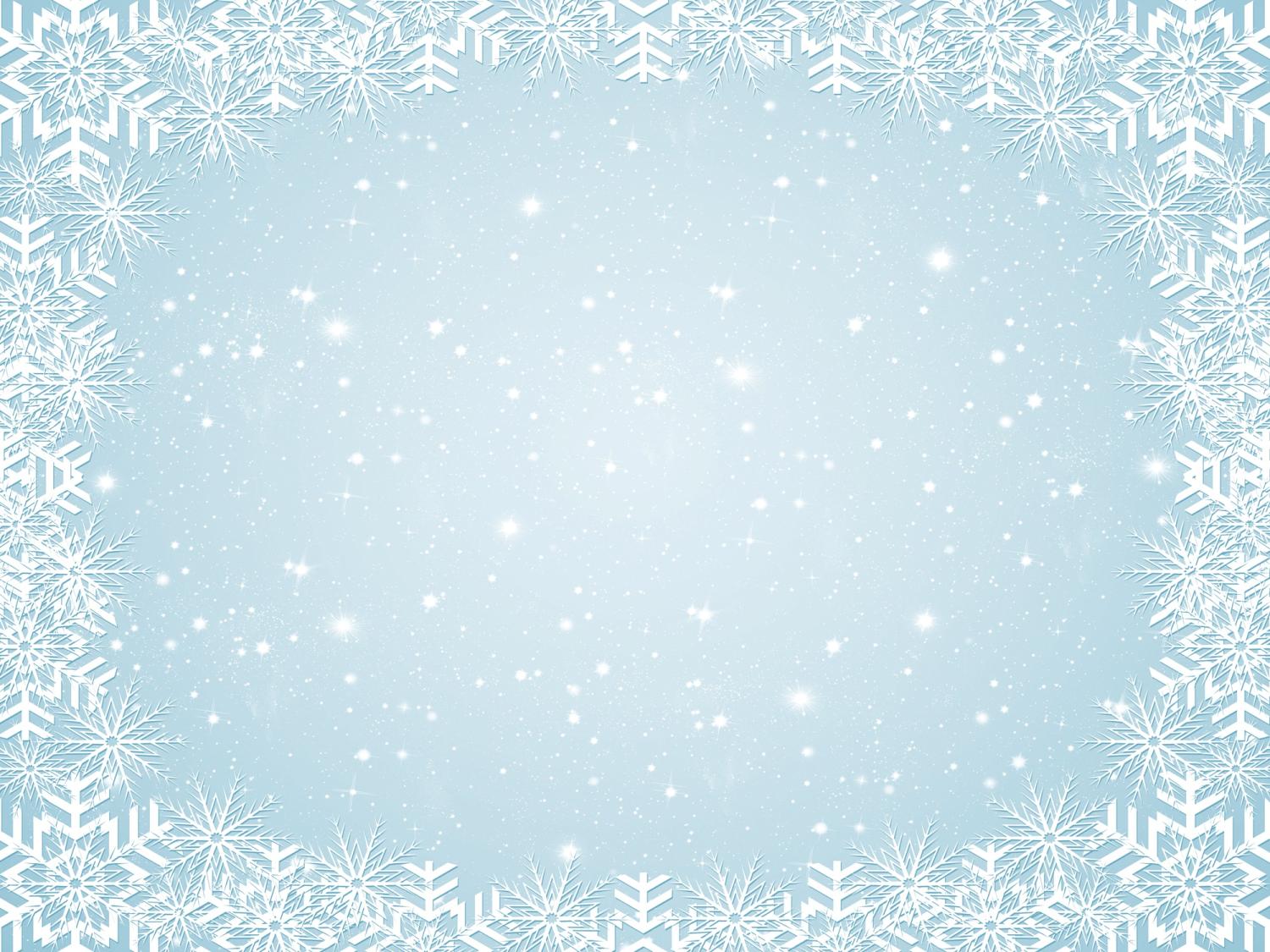 В день рождения Деда Мороза открывают специальный почтовый ящик, в который можно опустить поздравление для Деда Мороза. Этой возможностью с удовольствием пользуются и местные детишки, и приезжие туристы.
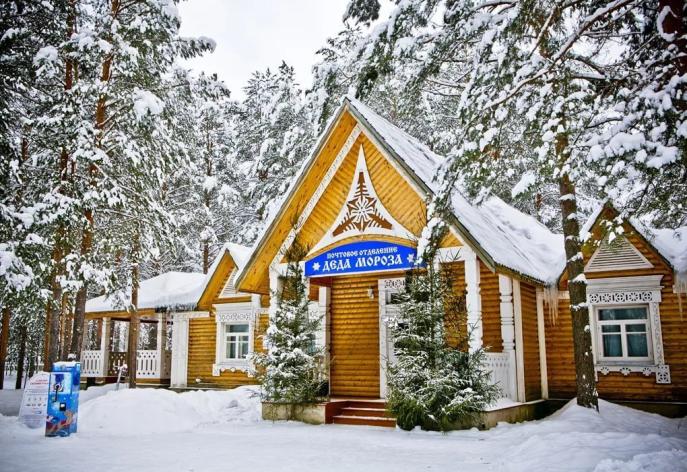 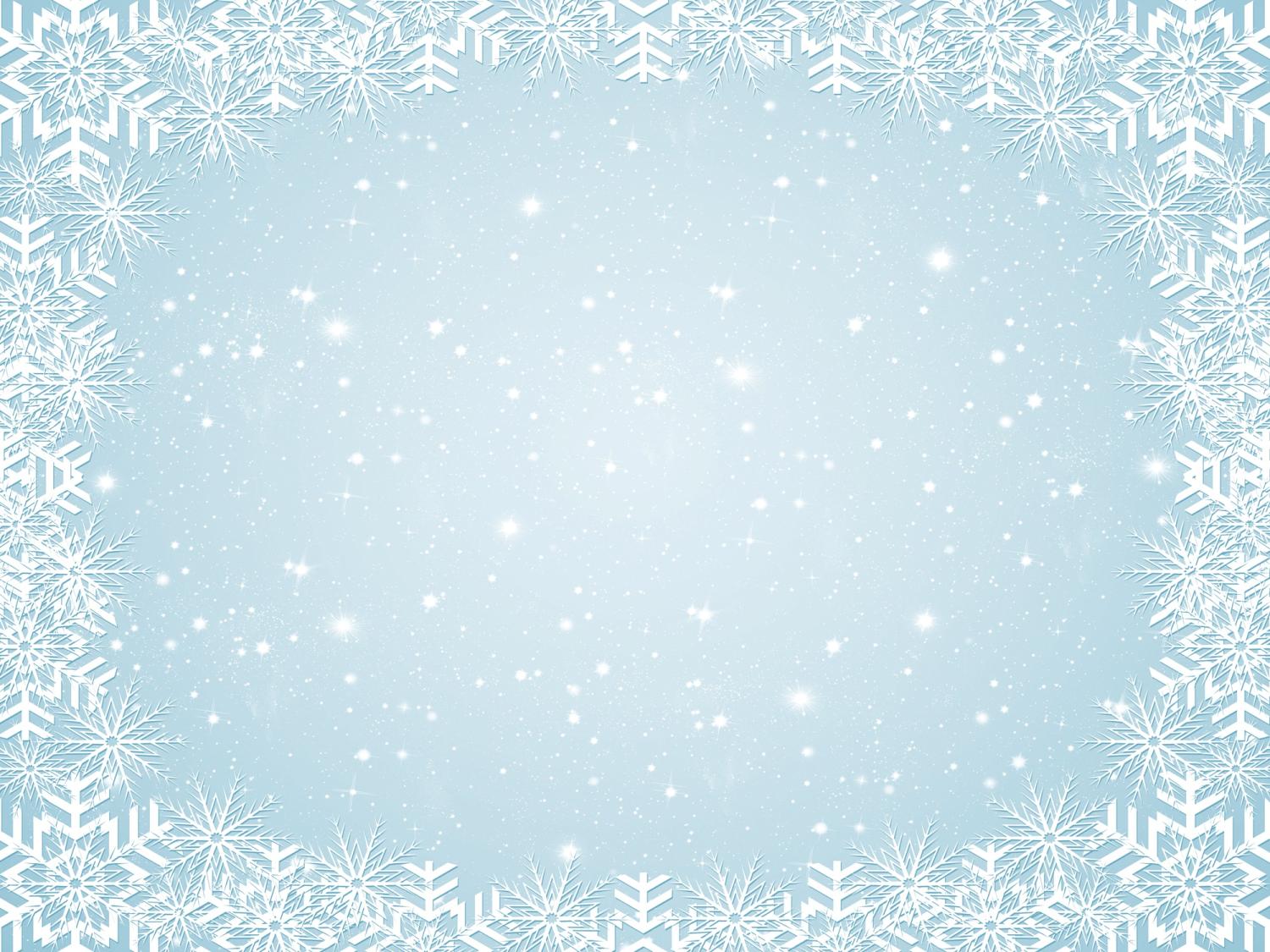 После того, как Дед Мороз отпразднует свой День рождения, он начинает собираться в дальний путь. Как вы думаете, куда? Конечно, к детям: в города, сёла, детские сады и школы на новогодние ёлки. А пока он в пути, что будем делать мы? Да, мы будем готовиться к празднику: мы будем разучивать песни, стихи, изготовим украшения для ёлки.
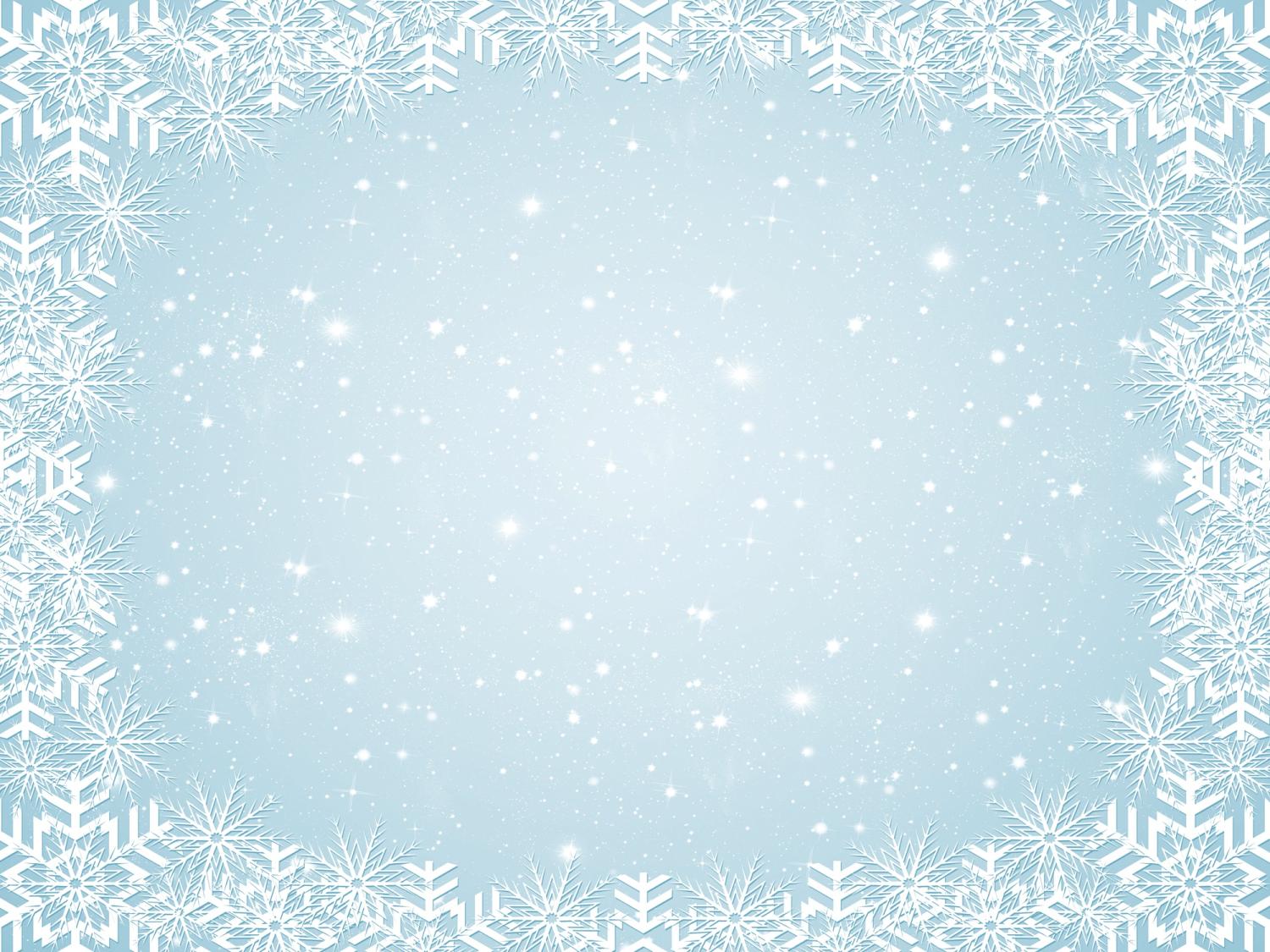 Дед Мороз передвигается пешком или на санях, запряжённых тройкой.
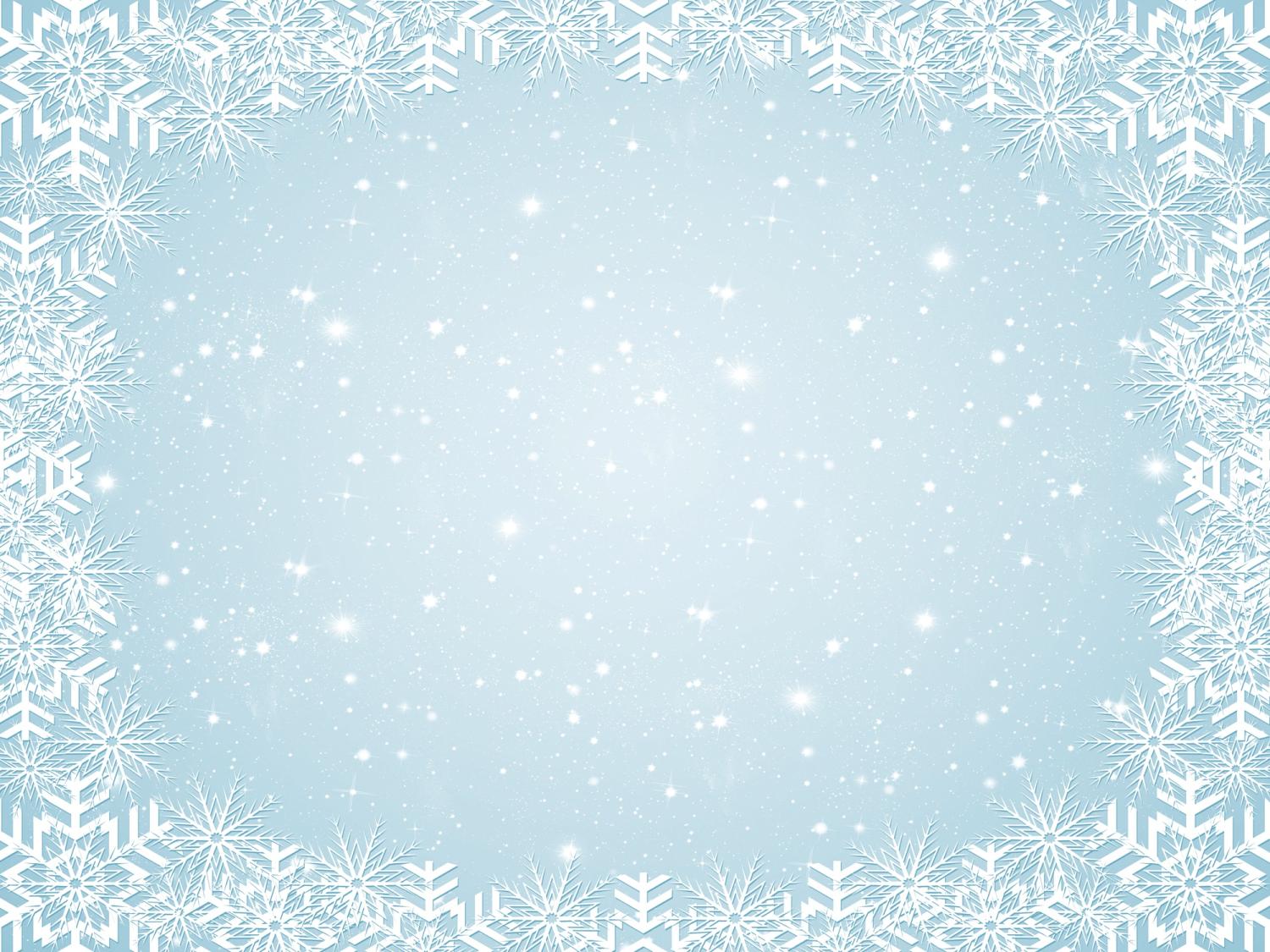 До скорой встречи с добрым волшебником!